Современные здоровьесберегающие технологии в ДОУ
Подготовила: инструктор
По физической культуре
1 кв.категории
Голубева Виктория Германовна
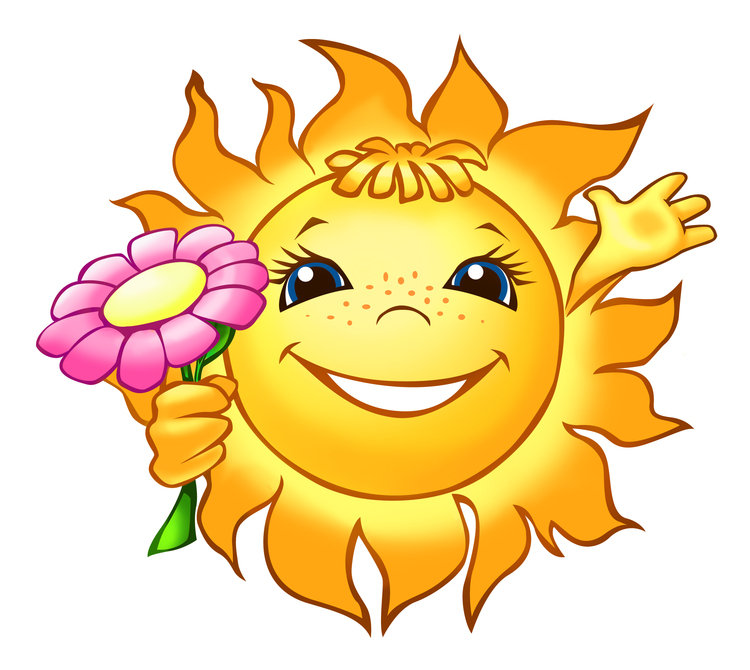 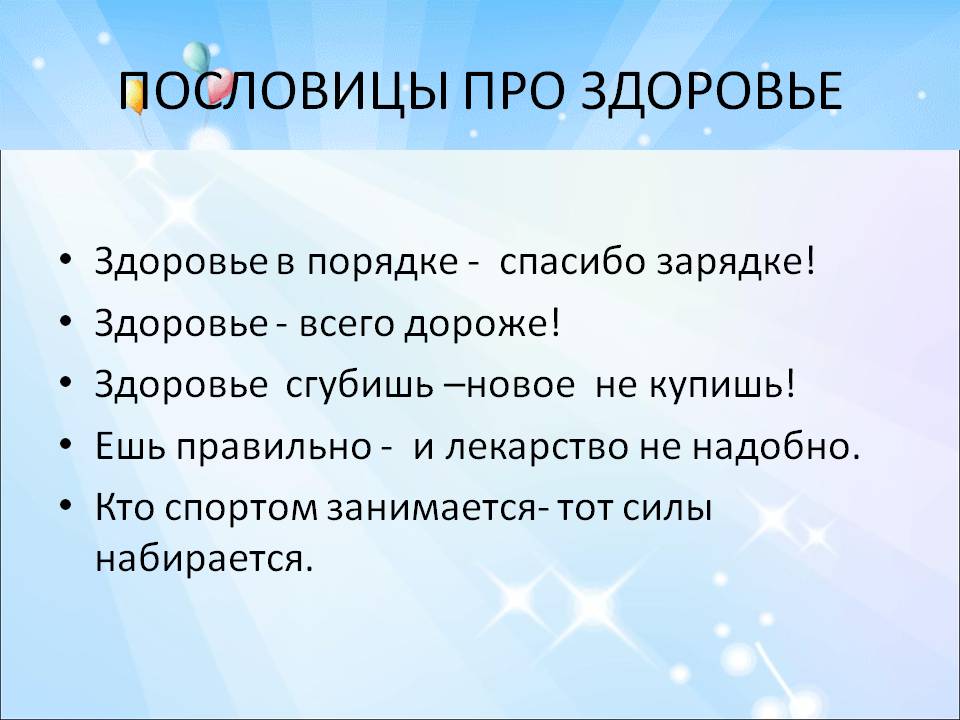 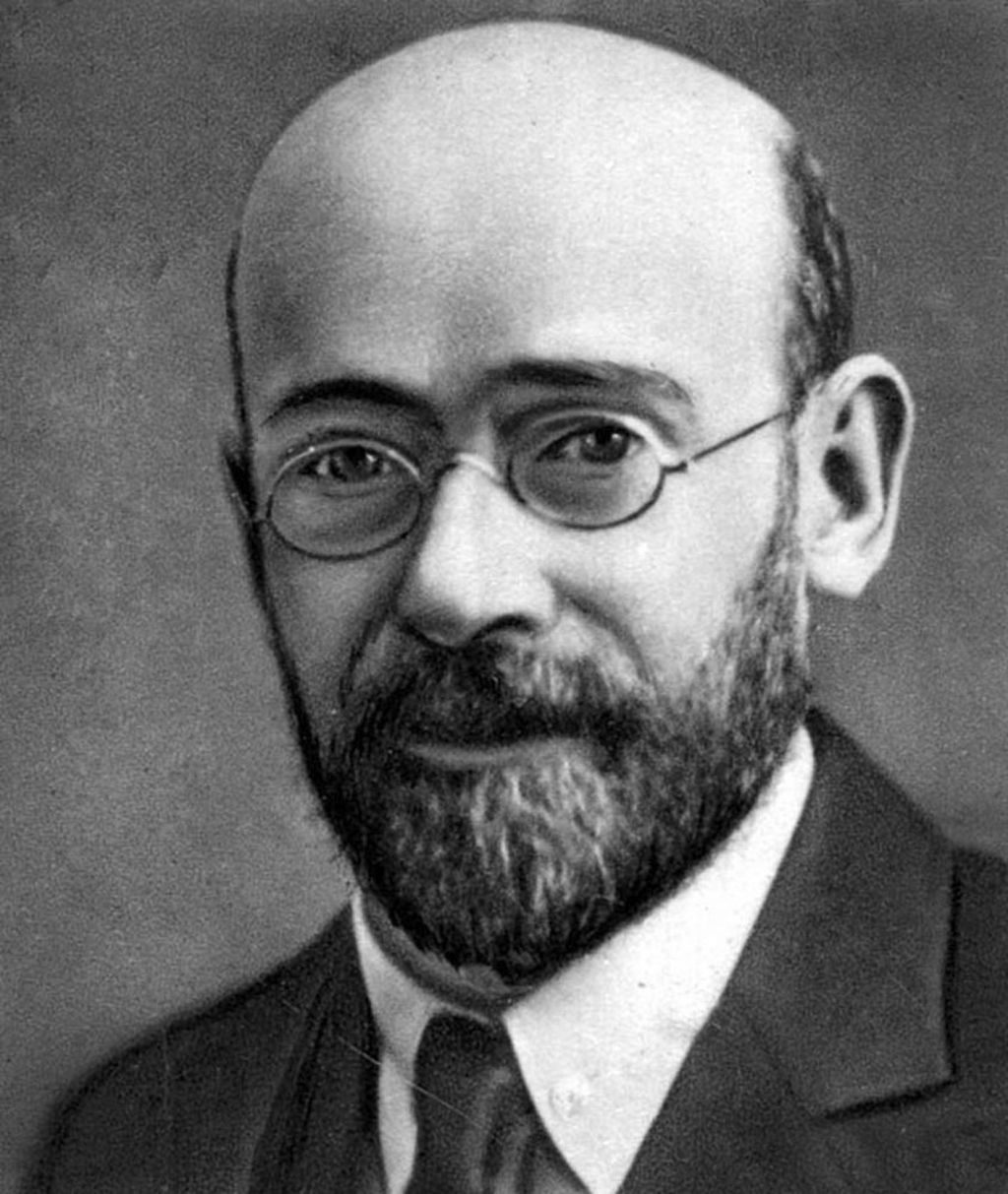 «Детям совершенно так же, как и взрослым, хочется быть здоровыми и сильными, только дети не знают, что для этого надо делать. Объясним им, и они будут беречься»
ЯНУШ  КОРЧАК
Технологии сохранения и стимулирования здоровья дошкольников 
 
 динамические паузы; 
 подвижные и спортивные игры; 
 гимнастика для глаз; 
 гимнастика пальчиковая; 
 гимнастика бодрящая; 
 гимнастика дыхательная; 
 релаксация.
Технологии обучения ЗОЖ воспитанников

 Физкультурные занятия; 
 проблемно игровые (игротренинги и игротерапия); 
 коммуникативные игры; 
 самомассаж; 
- закаливание
Коррекционные технологии

Арттерапия

 Музкотерапия

Смехотерапия

- Сказкотерапия

- Технология воздействия цветом

- Психогимнастика
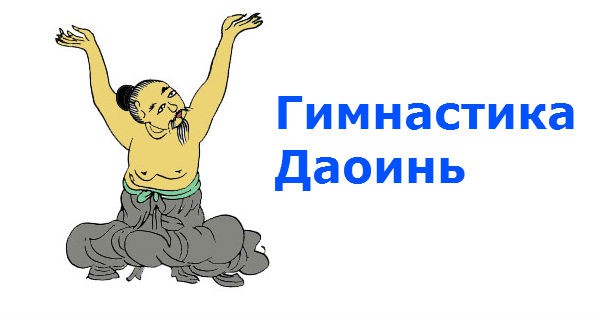 Способствует:

Расслаблению мышц

- выведению глубинных психофизических блоков

- гибкости и подвижности суставов
«ДАО» - вести
«ИНЬ» -направлять
ДАОИНЬ – КОМПЛЕКС ДВИЖЕНИЙ ДЛЯ МЫШЩ И СУСТАВОВ С ЭЛЕМЕНТАМИ САМОМАССАЖА С ЯРКОВЫРАЖЕННЫМ ТОНИЗИРУЮЩИМ ЭФФЕКТОМ
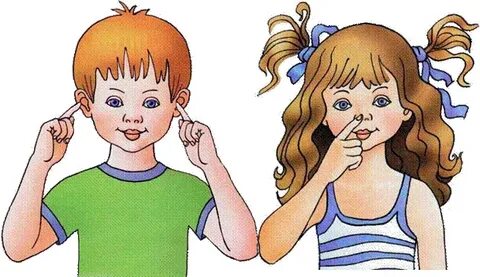 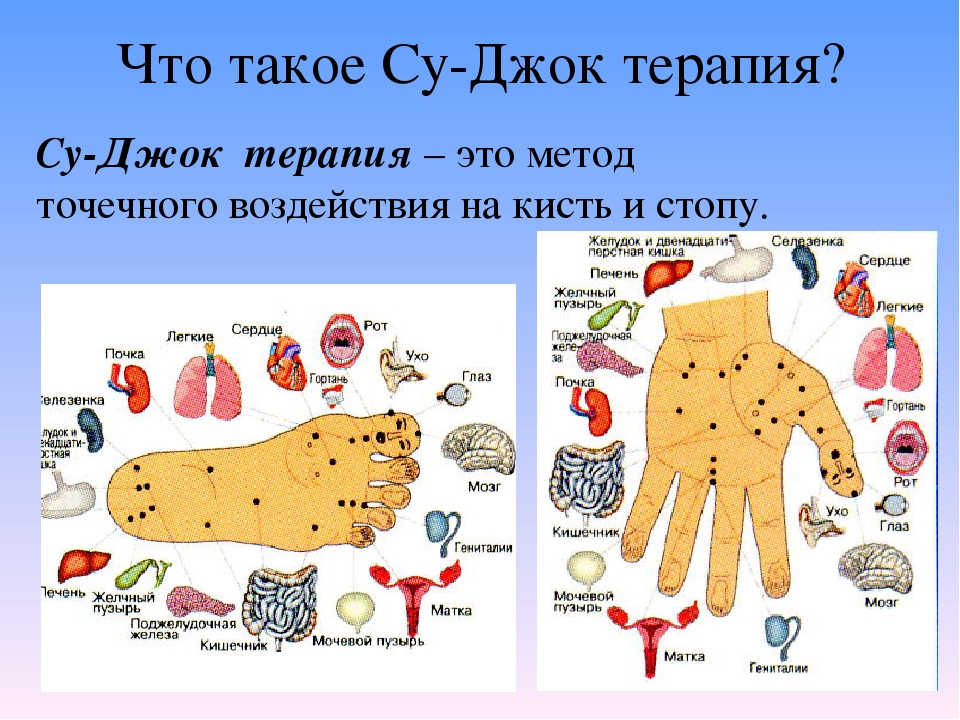 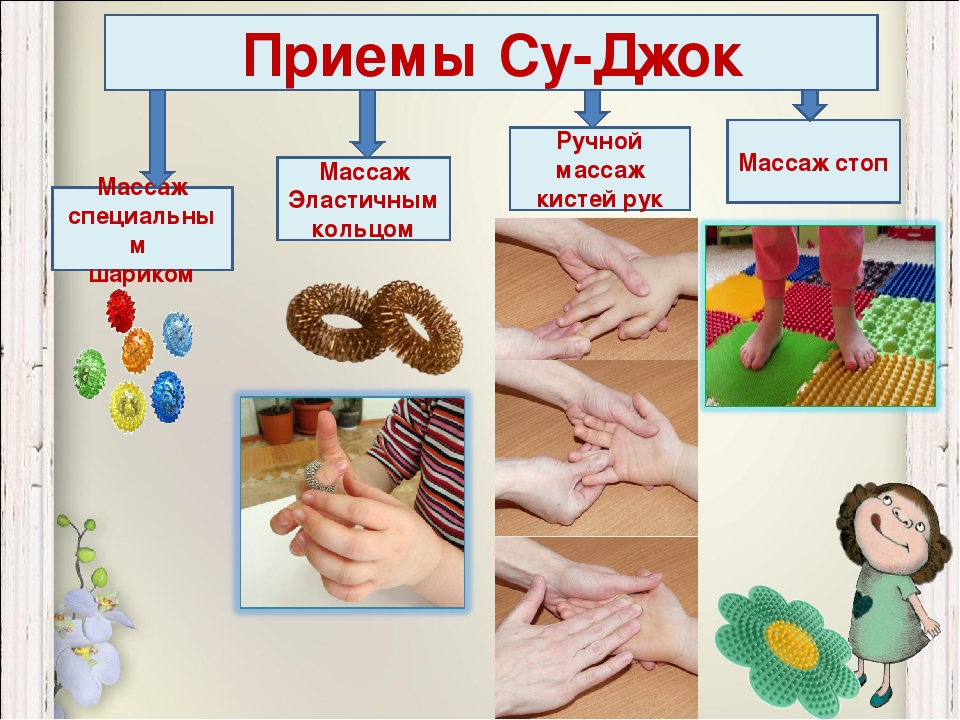 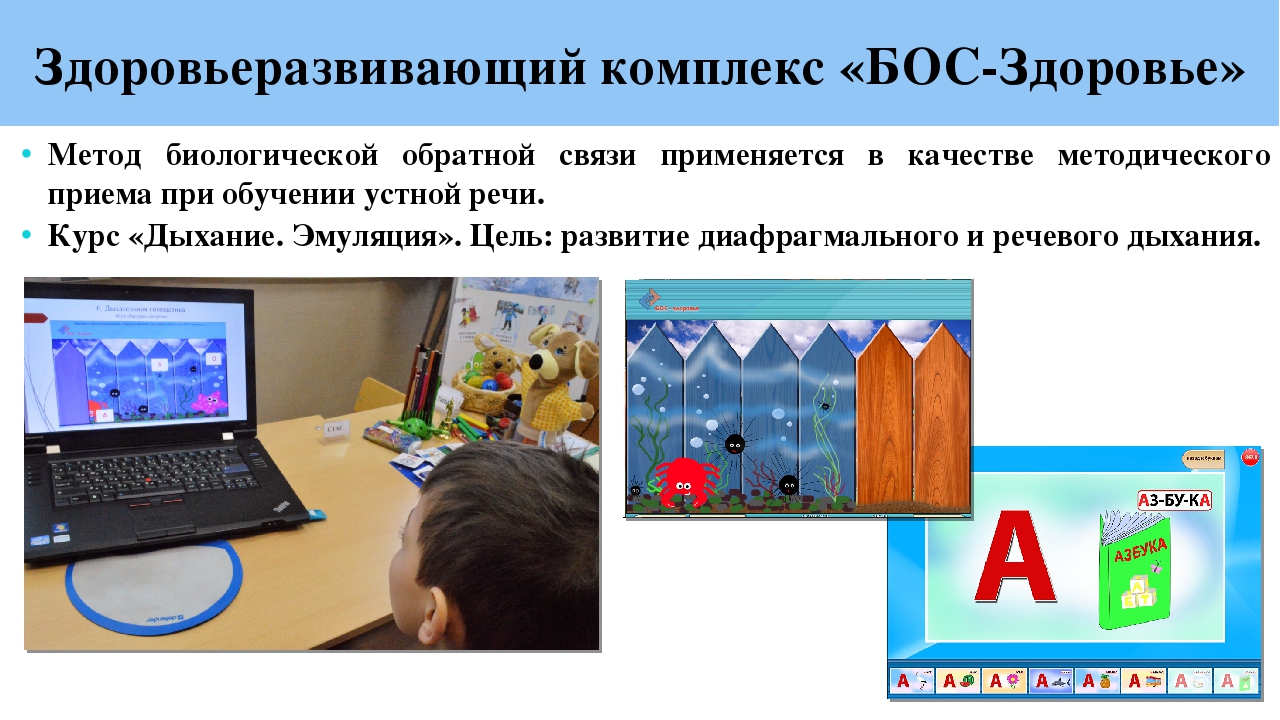 Показатели эффективности:

 Снижение заболеваемости гриппом и ОРЗ

- правильная и красивая речь

- оздоровление организма в целом

- существенно повшается эффективность усвоения
 детьми учебного материала

- улучшается (корректируется) поведение ребенка

- улучшается внимание и память
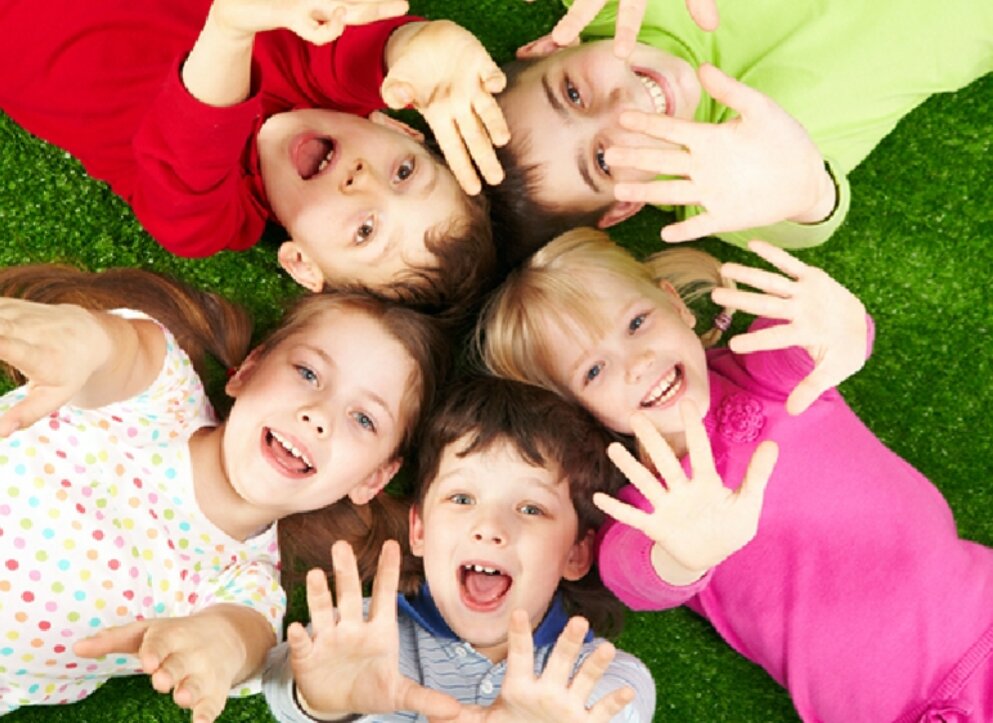 Применение фитбола для здоровьесбережения детей
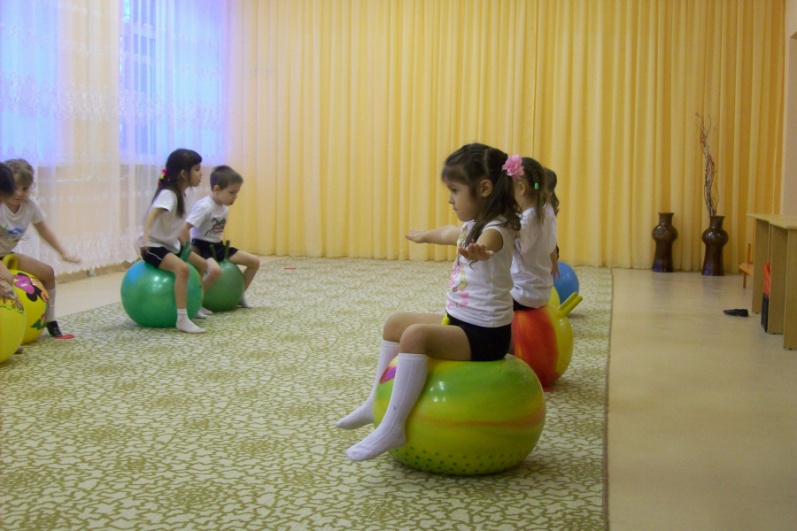 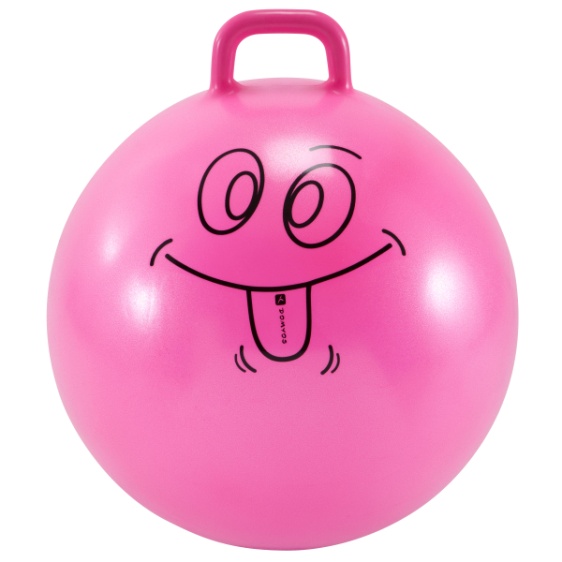 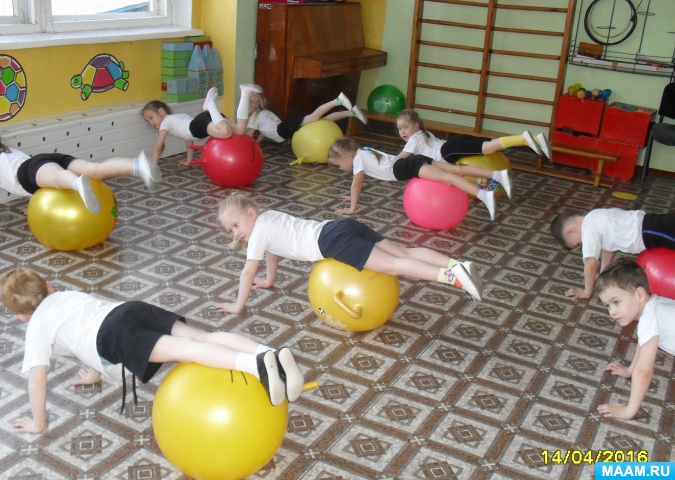 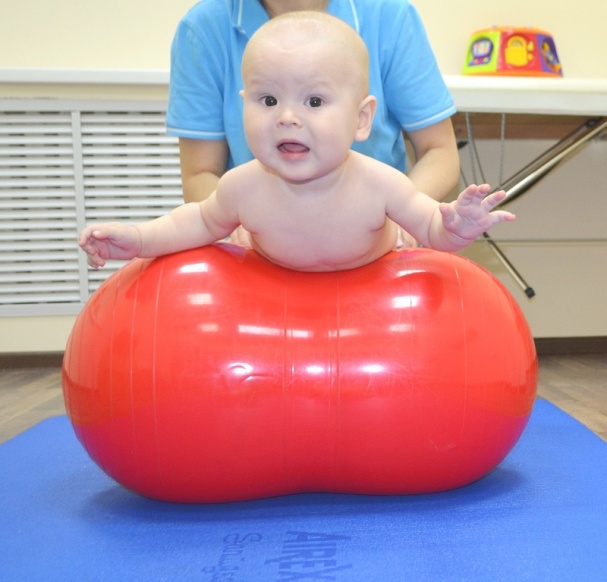 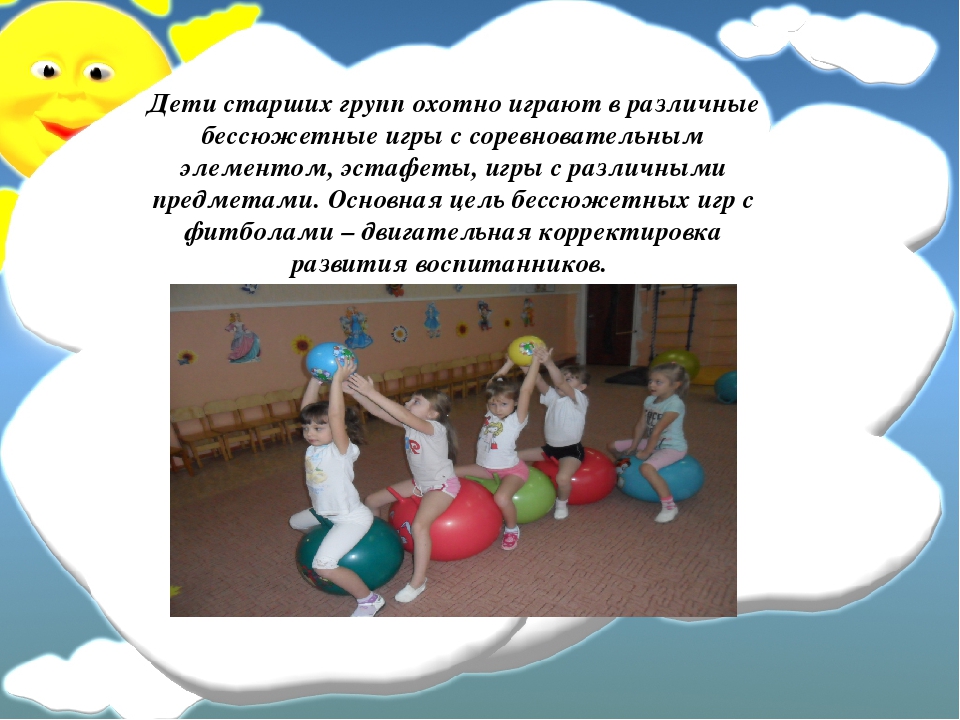 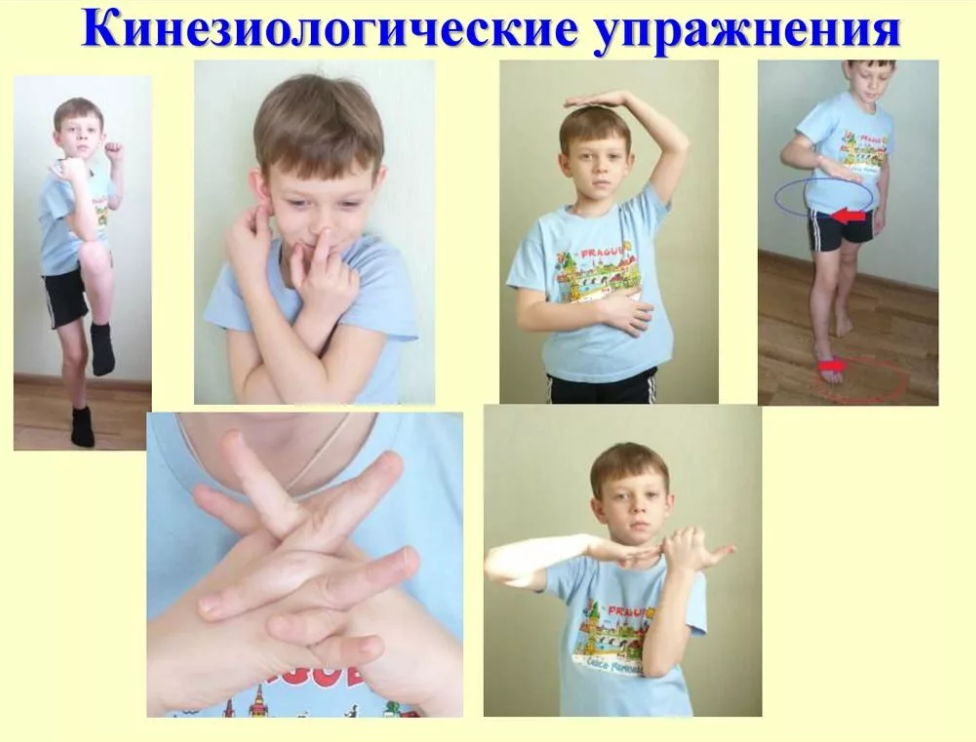 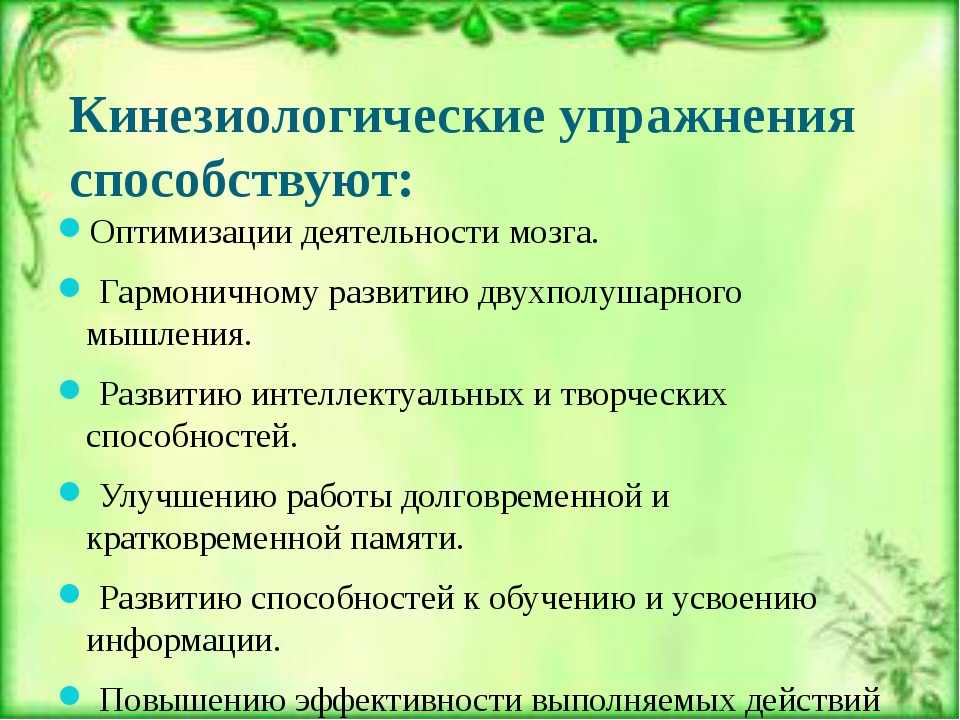 Здоро́вье человека — состояние полного физического, душевного и социального благополучия, а не только отсутствие болезней и физических дефектов
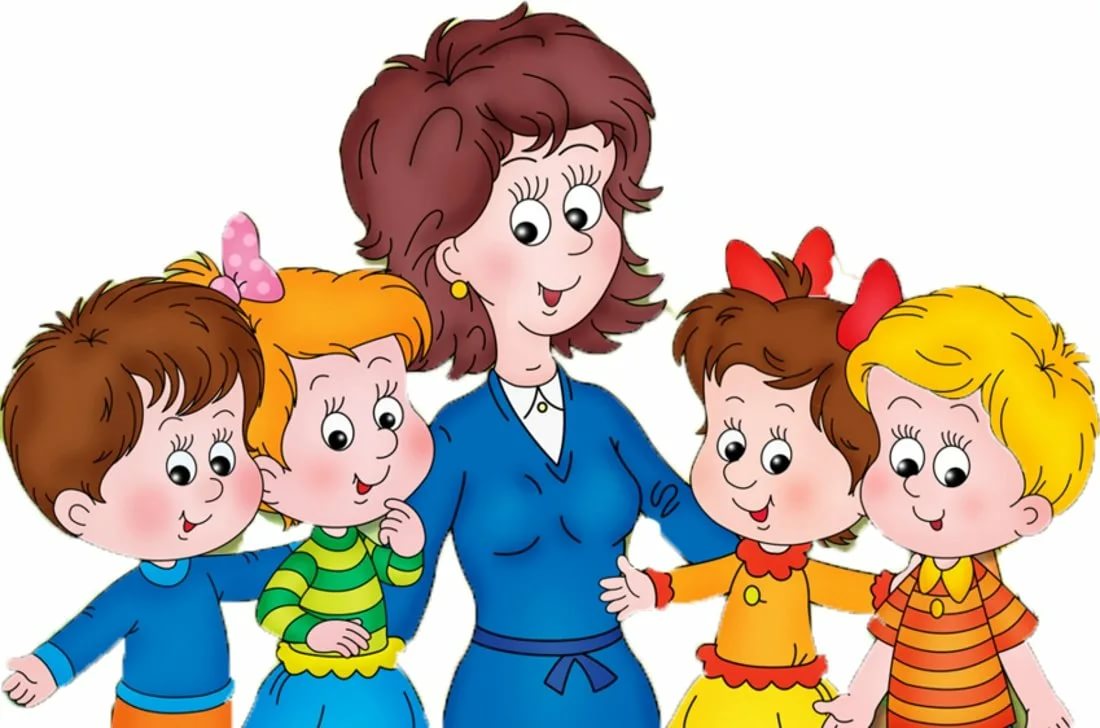 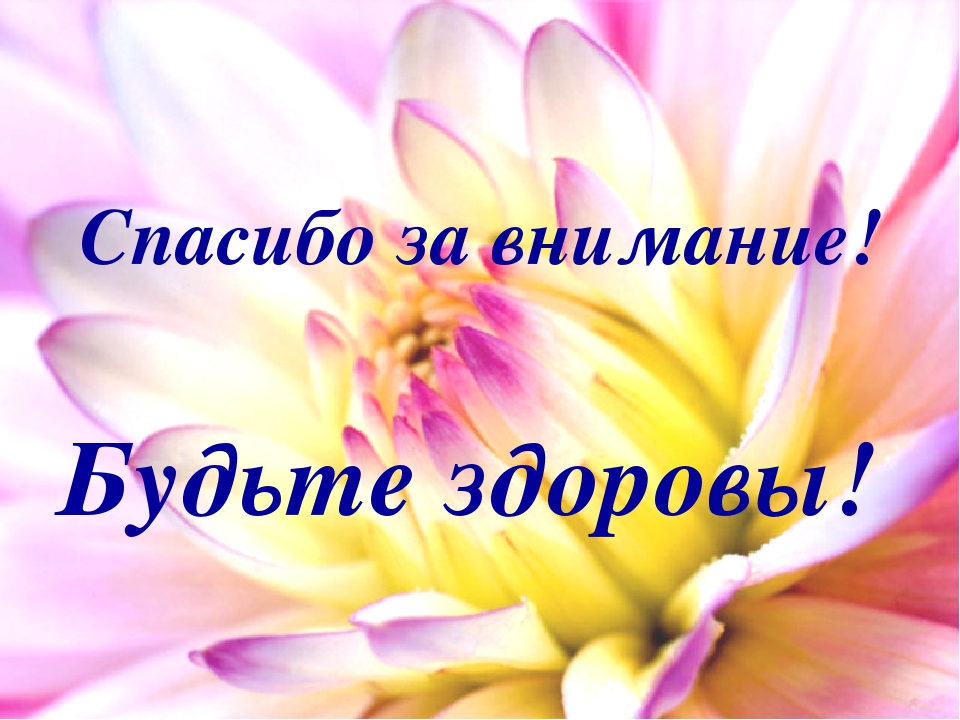